Perpindahan Kalor
Pertemuan ke-1515 Desember 2016

By Retno Ringgani, S.T., M.Eng
∆TLMTD adalah beda suhu rata-rata log (log mean temperature difference) yaitu beda suhu pada satu ujung alat dikurangi beda suhu pada ujung yang satunya lagi dibagi dengan logaritma alamiah perbandingan kedua beda suhu tersebut.

Bila jenis  alat penukar panas yang digunakan bukan pipa ganda, maka nilai LMTD dikoreksi dengan faktor koreksi F yang dapat dibaca dari Fig 10-8 s/d 10-11 (Holman), 

sehingga persamaan  laju alir panas:
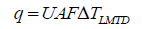 7.5 Efektivitas-Metode NTU ( Number of Transfer Unit)
Dalam analisa termal  berbagai alat penukar panas yang telah disajikan, dipergunakan persamaan: 


Persamaan tersebut akan mudah diselesaikan bila suhu terminal yang digunakan yaitu suhu masuk dan keluar fluida  panas maupun dingin diketahui atau dapat ditentukan dengan mudah.

Dengan demikian LMTD dapat mudah dihitung dan aliran panas, luas permukaan,dan koefisien perpindahan panas menyeluruh dapat ditentukan berdasarkan persamaan di atas.
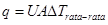 Akan tetapi, seringkali unjuk kerja (performance) suatu penukar panas yaitu U diketahui atau dapat ditaksir, sedangkan suhu fluida-fluida yang meninggalkan alat penukar  panas tidak diketahui.
 
Bila harus ditentukan suhu masuk atau keluar, analisa harus melibatkan prosedur iterasi atau trial and error, karena LMTD merupakan suatu fungsi logaritmik. 

Dalam hal ini, analisa akan lebih mudah dengan menggunakan metode  yang berdasarkan efektifitas penukar panas dalam memindahkan sejumlah panas tertentu. Metode ini juga dapat digunakan untuk menganalisa kasus-kasus yang harus membandingkan berbagai jenis penukar panas untuk memilih jenis yang terbaik
Efektivitas penukar panas didefinisikan sebagai:
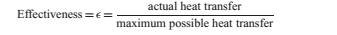 ....Actual Heat Tranfer
Perpindahan panas Actual
 
dihitung dari energi yang dilepaskan oleh fluida panas atau yang diterima oleh fluida dingin,

untuk double pipe yaitu:

Aliran co-current	 	 

Aliran counter-current
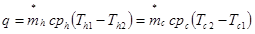 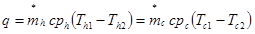 ... Maximum Possible Heat Transfer
Perpindahan panas maximum

Nilai maksimum yang dicapai bila salah satu fluida mengalami perubahan suhu sebesar beda suhu maksimum yang terdapat dalam HE yaitu :
   selisih suhu masuk fluida panas dan suhu masuk 
   fluida dingin. 
Secara matematis fluida yang mungkin mengalami beda suhu maksimum ialah  
   fluida yang nilai nya minimum.
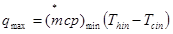 Fluida minimum dapat fluida panas atau dingin tergantung laju alir massa dan kapasitas  panas spesifik.
Efektivitas penukar panas
Aliran co-current:




     Aliran counter-current
Heat
Cold
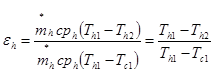 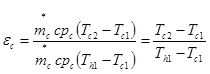 Heat
Cold
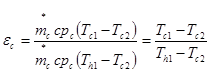 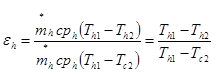 Dari persamaan (4):
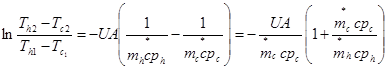 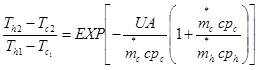 Bila fluida dingin adalah fluida minimum aliran secara co-current, maka:


Dari neraca energi:


Sehingga:
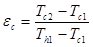 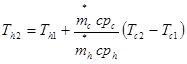 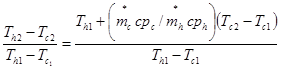 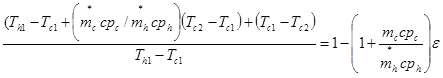 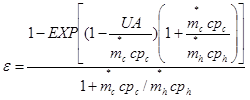 Bila fluida panas adalah fluida minimum, maka:




Aliran counter-current
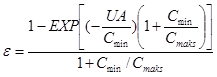 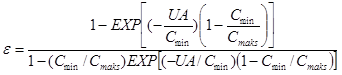 Fig 10-12 s/d 10-15 (Holman) dan Fig 8-18 s/d 8-21 (Kreith) menyajikan grafik hubungan effektivitas – NTU  maks pada berbagai susunan alat penukar panas.

Tabel 10-3 dan 10-4 (Holman)   menyajikan hubungan effektivitas – NTU
PP  nyata  dapat   dihitung  dari  : 
energi  yang   dilepaskan  oleh   fluida  panas  atau   energi  yang  diterima  oleh  fluida  dingin.

Untuk  aliran  sejajar  :
	q  =  mh  Ch ( Th1  -  Th2 )  =  mc  Cc ( Tc2  -  Tc1  )
Untuk  aliran  lawan  arah
	q  =  mh  Ch ( Th1  -  Th2 )  =  mc  Cc ( Tc1  -  Tc2  )
Contoh Soal
Minyak  panas   didinginkan   dengan   menggunakan   air  sebagai  pendingin   ;   minyak   masuk  bagian   shell   dari   HE  2 -4  ,  dan   air   masuk   pipa   ( sebagai  pendingin).  Minyak  masuk   pada  suhu   200°C  dan   Laju   1  kg/s  ,  air   dingin   masuk   pada  suhu   30°C  dan  Laju   0,8  kg/s.   U  =    250  W/m2 °C  ,  A =  10  m2  , Cp minyak    =  1200  j/kg  , Cp  air  =  4180   j/kg .  

Hitung   suhu  yang   keluar   aliran  air   dan  minyak   tsb?
Penyelesaian :
Tco  = ?     , Tho   =  ?
Asumsi  :  -  SS,  U, Cp  kontan
 Adiabatic
Konduksi , konveksi   arah   axial   diabaikan
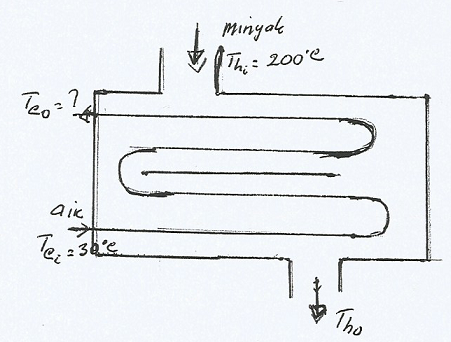